Read the article
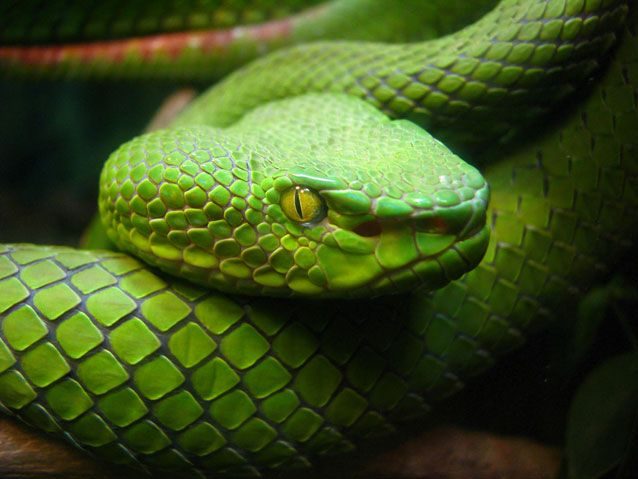 Annotations/Marking the article:
Number the paragraphs
“!” = new or interesting information
“?” = confusing information
Highlight or underline main ideas
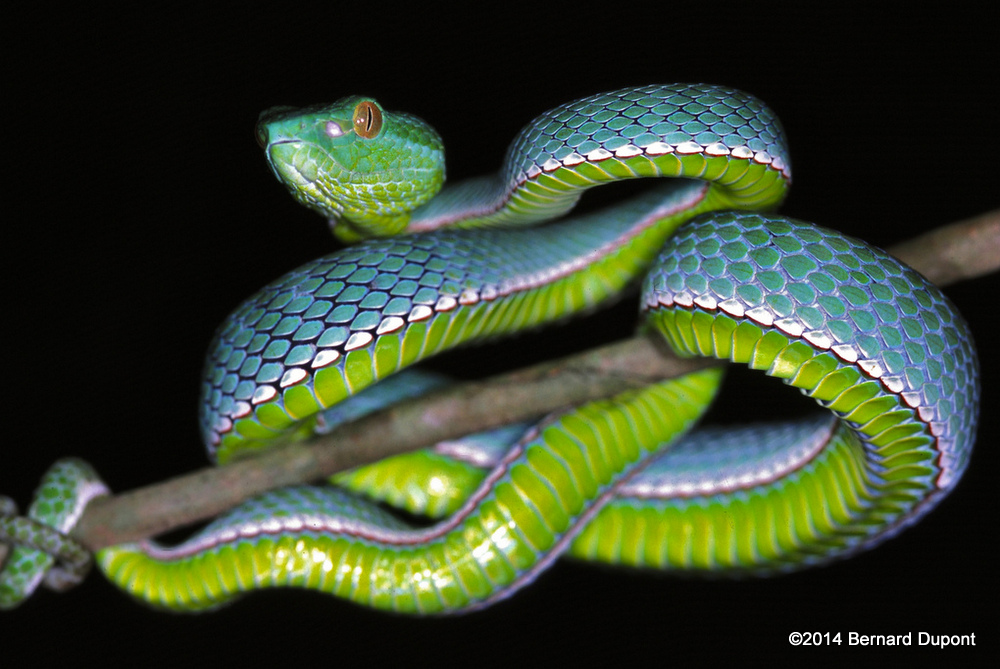 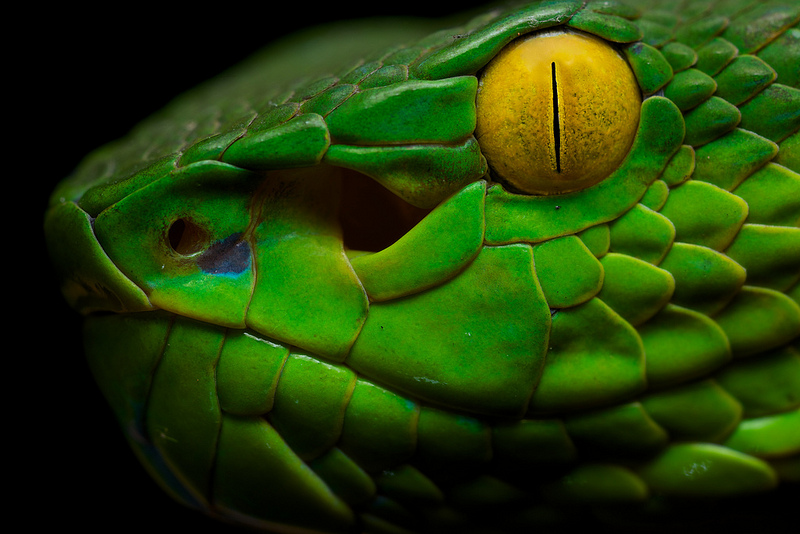 Analysis Questions
What type of molecule do scientists think is a factor that starts Alzheimer’s disease?
What type of molecule normally breaks down the toxic molecules in healthy people?
How does the normal production of the above molecule help to maintain homeostasis in healthy people?
In paragraph 8, the article mentions testing using human cells. Describe a possible test setup that would follow the scientific method.